Chemical properties of optical glass
Christopher Liu
OPTI 521 – Fall 2013
Why does chemical resistance matter?
Not every optical system is used in a controlled laboratory environment
Therefore, our design must accommodate the worst-case conditions the device will encounter
Chemical structure of glass
Mostly SiO2
Additives control physical, optical properties
Boric oxide – borosilicate glasses
Ba, La – high index
Hydroxyl radicals, embedded water as impurities
Additives
Hydroxyl
Adapted from https://en.wikipedia.org/wiki/File:Silica.svg
Overview of test procedures
Expose glass to accelerated-aging environment
Check for etching and visible surface changes
Climatic resistance (CR): water vapor
Stain resistance (FR): weak acids
Acid resistance (SR)
Alkali resistance (AR) and phosphate resistance (PR)
Climatic resistance
Chemical: Water vapor
Temperature: 40-50°C (1 hour cycle period)
Duration: 30 hours
Worst glasses (CR 4): KZFS12, N-LAK21, N-SK14, N-SK16
Stain resistance
Chemical solution I: Standard acetate, pH = 4.6
Chemical solution II: Acetate buffer, pH = 5.6
Temperature: 25°C
Duration: Until 0.1 μm-thick stain (brown-blue)
Worst glasses: SF57, SF66 (FR 5)
Some glasses may be etched rapidly but appear to have a clean surface
Acid resistance
Chemical solution I: Nitric acid, 0.5 mol/L, pH = 0.3
Chemical solution II: Standard acetate, pH = 4.6
Temperature: 25°C
Duration: Until 0.1 μm thickness etched
Worst glass: SF66 (SR 53.4)
[Speaker Notes: note KZFS = short flint;]
Alkali and phosphate resistance
Alkali solution: NaOH, 0.01 mol/L, pH = 12
Phosphate solution: Na5P3O10, 0.01 mol/L, pH = 10
Temperature: 50°C
Duration: Until 0.1 μm thickness etched
Cleaners are often alkaline, phosphate-containing, applied at elevated temperatures
[Speaker Notes: KZFS, (N-)LAK, and SF glasses are poor here]
Surface inspection
Visible surface changes are identified by an extra digit behind the acid/alkali/phosphate class
.0: No visible change – may be omitted
.1: Clear but uneven surface
.2: Interference colors
.3: Firmly adhered, thin white layer
.4: Loosely adhering, thick layers
Overview of glasses
SF66
The farther we get from BK region (higher n), the worse the chemical stability typically becomes
N-SK16
F2
(good)
Doublet lens considerations
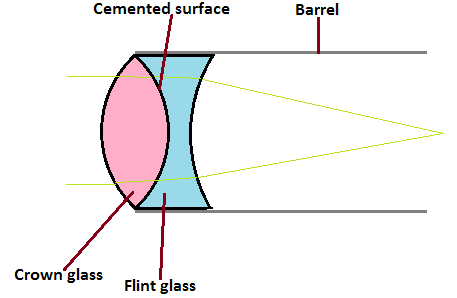 For a converging achromatic doublet,why do we put the positive element in front?
Minimizes spherical aberration
Avoid exposing sensitive glass
Typical specs
N-BK7:	CR 2, FR 0, SR 1, AR 2, PR 2.3		(n=1.5168, v=64.17)
N-SK16:	CR 4, FR 4, SR 53.3, AR 3.3, PR 3.2	(n=1.6204, v=60.32)
N-F2:	CR 1, FR 0, SR 1, AR 1, PR 1		(n=1.6201, v=36.43)
So the use of (N-)F2 as the negative element poses no major challenge. What if we need a thinner element?
KZFS12:	CR 4, FR 1, SR 53.3, AR 4.3, PR 4.3	(n=1.6960, v=36.29)
SF66:	CR 2, FR 5, SR 53.4, AR 2.3, PR 4.2	(n=1.9229, v=20.88)
[Speaker Notes: Mention that N-revisions are As/Pb free, and AR became worse for N-BK7 but better for N-F2; n is for d light
It appears Schott is still actively seeling original F2 but not original BK7]
Doublet lens considerations
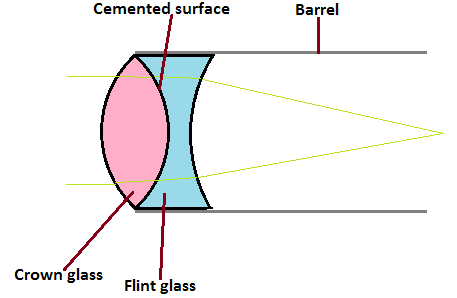 Specific situations
Dialyte (separated elements): Consider extra space
Multipart barrel or other disassembly:Risk of chemical attack on back element becomes important
Steam, chemical fumes: Check relevant ratings
Fully-cemented triplet: Middle element isolated from environment
Best practices for handling
Gloves, to avoid stains
Automated assembly machinery (if cost justified)
Adequate packaging for shipment, to seal out moisture
Climate-controlled storage (if cost justified)
Conclusions
More additives = higher index and/or dispersion but more points of chemical attack
First, try to avoid using sensitive glasses
Otherwise design to avoid exposing sensitive glasses to environment
Special handling if needed
Test glass samples and/or device prototypes for aging if needed
References
"Bk7 Optical Glass Flats from VPG." http://www.vpglass.com/optical_glass/bk7_glass.html. Volume Precision Glass, Inc.
"Optical Glass – Description of Properties." Schott, June 2003. Supplied by University of Arizona, OPTI 521 class notes, 2013. pp. 6-33.
"SCHOTT BOROFLOAT® 33 Borosilicate Glass." http://www.us.schott.com/borofloat/english/index.html. Schott North America, Inc., 2013.
"TIE-30: Chemical properties of optical glass." Technical Information – Optics for Devices. Schott, July 2004. Supplied by University of Arizona, OPTI 521 class notes, 2013. pp. 1-9.